The Working Memory Model
Baddeley & Hitch (1974)
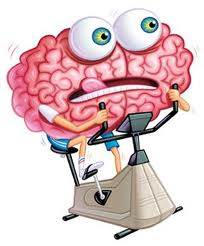 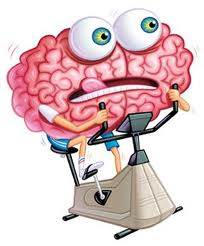 Dual-Task technique
STM is active
Arose from criticisms of the MSM – that STM isn’t unitary
E.g.  21 + 12 + 52
Or when reading, you store the words while determining the meaning
2 tasks simultaneously if using different parts of the WMM
You add 21 and 12 and hold that answer in the working memory before adding 52
4 components

Central Executive
Phonological Loop
Visuo-spatial Sketchpad
Episodic buffer
‘Working Memory’ refers to that bit of memory that you use when working on a complex task which requires you to store information as you go along
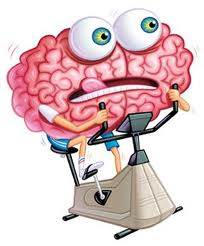 PL = Auditory Information
 Phonological Store is responsible for holding auditory information (inner ear)
Articulatory Loop is a verbal rehearsal loop which prepares words to speak (inner voice) 
Limited capacity
Supporting research KF
Central Executive
CE is the supervisory component
Can process info from any sensory modality
Co-ordinates activity
VERY LIMITED CAPACITY 
Delegates information to the 2 slave systems
Supporting research D’Esposito et al (pre-frontal cortex activated when visual and verbal tasks being carried out simultaneously (but not when carried out separately).
Visuo-spatial Sketchpad
Phonological Loop
Added in 2000
Integrates information from CE, PL and VSS
Retrieves information from LTM
VSS = Visual & Spatial Information
Inner eye
Temporary store for visual and spatial information
Limited capacity
E.g. what a room looks like and how to get there
Supporting research KF
Phonological store
Episodic buffer
Articulatory process
LTM
Writing a WMM description
Developed from criticisms of the MSM (STM not unitary)
STM is active
Describe the 4 components in detail
CE
PL
VSS
EB
4. Two tasks can be done simultaneously if they use 
    different WMM stores
The Working Memory Model
Instruction: 
Close your eyes and count how many windows there are in the house or flat where you live.
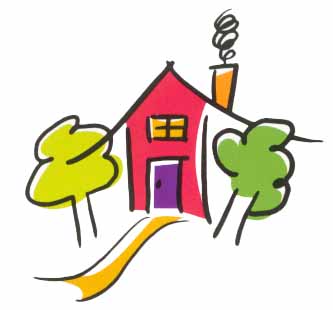 The Working Memory Model
Did you form a visual image of the house/ flat and count the windows by imagining going around either the inside (going through the rooms) or outside of the building?
If so, you were using your visuo-spatial scratch pad (this is responsible for “setting up” and manipulating images in memory)
2. Did you hear an inner voice counting the windows as you went through the building?
If so, this was the Phonological loop (this is responsible for “the inner voice” as well as for holding the auditory information)
The whole process is organised and run by the Central Executive
Read the following number sequence out loud over and over…
481423
Answer the following questions
B A

In the above combination B is followed by A

True/False
Answer the following questions
A B

In the above combination A is preceded by B

True/False
Answer the following questions
B A

In the above combination A is not followed by B

True/False
Answer the following questions
A B

In the above combination B follows A

True/False
Answer the following questions
B A

In the above combination B does not follow A

True/False
Answer the following questions
A B

In the above combination B is not  followed by A

True/False
Answer the following questions
A B

In the above combination A follows B

True/False
Answer the following questions
A B

In the above combination B is not preceded by A

True/False
Answer the following questions
B A

In the above combination A is not  followed by B

True/False
Answer the following questions
A B

In the above combination B does not precede A

True/False
CHECK YOUR ANSWERS…
Answer the following questions
B A

In the above combination B is followed by A

True/False
Answer the following questions
A B

In the above combination A is preceded by B

True/False
Answer the following questions
B A

In the above combination A is not followed by B

True/False
Answer the following questions
A B

In the above combination B follows A

True/False
Answer the following questions
B A

In the above combination B does not follow A

True/False
Answer the following questions
A B

In the above combination B is not  followed by A

True/False
Answer the following questions
A B

In the above combination A follows B

True/False
Answer the following questions
A B

In the above combination B is not preceded by A

True/False
Answer the following questions
B A

In the above combination A is not  followed by B

True/False
Answer the following questions
A B

In the above combination B does not precede A

True/False
A4 paper – complete the following
Who suggested the Working Memory Model?
Why was it created?

Draw the WMM
Label and annotate the components


What does WMM say about multi-tasking?
WMM - Evaluation
What pieces of research have we looked at already that would provide support for the working memory model?
WMM – A02
STM = severely impaired for verbal information
KF
CASE STUDY!

What’s good about a case study?
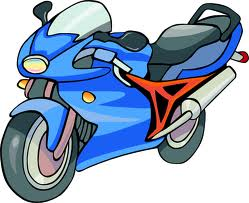 CASE STUDY!

What’s not so good about a case study?
Demonstrates that it is possible to damage just part of the STM
STM = visual & auditory information unaffected
This is a strength because it provides evidence for the idea that visual and auditory material are stored separately in the STM, as suggested by the WMM
WMM - Evaluation
Physiological evidence
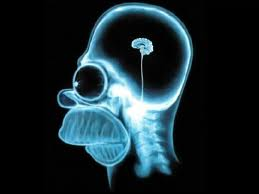 2 different areas of brain are shown as active whilst undertaking visual and verbal tasks
Why is this good?
Indicates that visual and verbal material is dealt with by separate structures, STM is not unitary – support the WMM idea of the PL and VSS
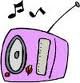 Homework
How many of you listen to music while completing homework or writing an essay?
Which component of the WMM do you use when writing an essay?
Which component of the WMM do you use when listening to music?
According to the WMM should you be able to do both tasks well?
e.g. Berz found that participants could complete an auditory task well while listening to instrumental music
Study support for the WMM
STM = severely impaired for verbal information
Support for the WMM comes from the case of KF
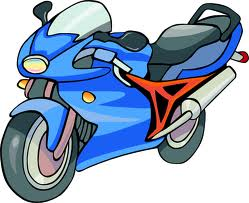 STM = visual information unaffected
Demonstrates that it is possible to damage just part of the STM
This is a strength because…
Extension evaluation – what type of study is KF? What’s good/bad about this?
Physical support for the WMM
Physiological evidence supports the WMM
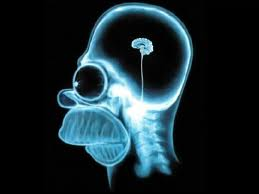 e.g. 2 different areas of brain are shown as active whilst undertaking visual and verbal tasks
Why is this good?
This is a strength because…
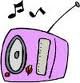 The WMM cannot explain how we process music
e.g. Berz found that participants could successfully complete an auditory task while listening to instrumental music at the same time
Which component of the WMM do you use when completing an auditory task?
Which component of the WMM do you use when listening to music?
Why is this a weakness of the model?
According to the WMM should you be able to do both tasks well?
Zac question – application6 marks!
On level 1 the shapes task requires the use of the VS

Talking to Dan uses the PL (the articulatory loop as he prepares the words he has to say)

Therefore, he should be able to do both things at once as they require different processing systems.

On level 2 the words need to be read to be understood (this uses the PL – the inner ear)

Talking to Dan would still use the PL – the inner voice

Therefore, as both tasks require the PL WMM would say that he should struggle to do this.